みえ次世代育成応援ネットワークキャラクター
「みっぷる」
令和5年度　子どもの会社見学
シ
レ
ャ
チ
オ
ゴ
ト
ジ
ン
みんなで一緒に
体験しよに！
ミ
ズ
エ
キ
ッ
昨年度の会社見学の様子を
　　　　　　　ご紹介します！
株式会社伊勢福　　　×　　神宮五十鈴川幼稚園
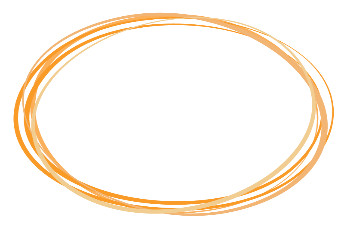 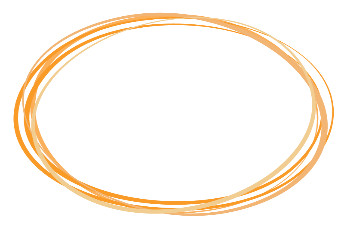 ＜お店の人の声＞
楽しそうに太鼓を叩く姿を見れたのは
こちらも本当に嬉しかったです。

お店で従業員と一緒に「いらっしゃいませ」
「ありがとうございます」と声を掛ける体験を
しましたが、お客様が「かわいい」と
喜んでくれているのも大変印象的でした。
＜子どもの声＞

太鼓の演奏を聞いたり、
実際にたたいたり楽しかった。

「お客さんいっぱいきたけど
いらっしゃいませって言えたよ！」
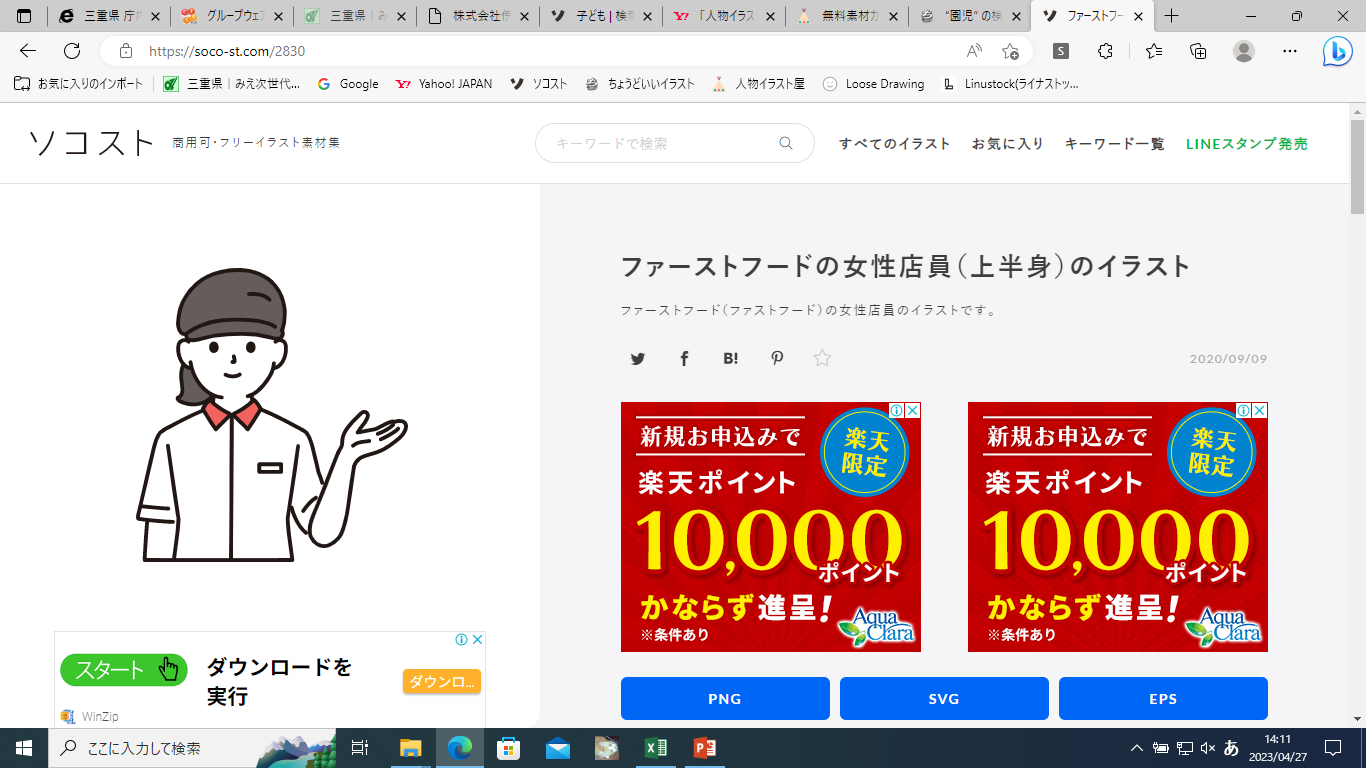 企業への訪問
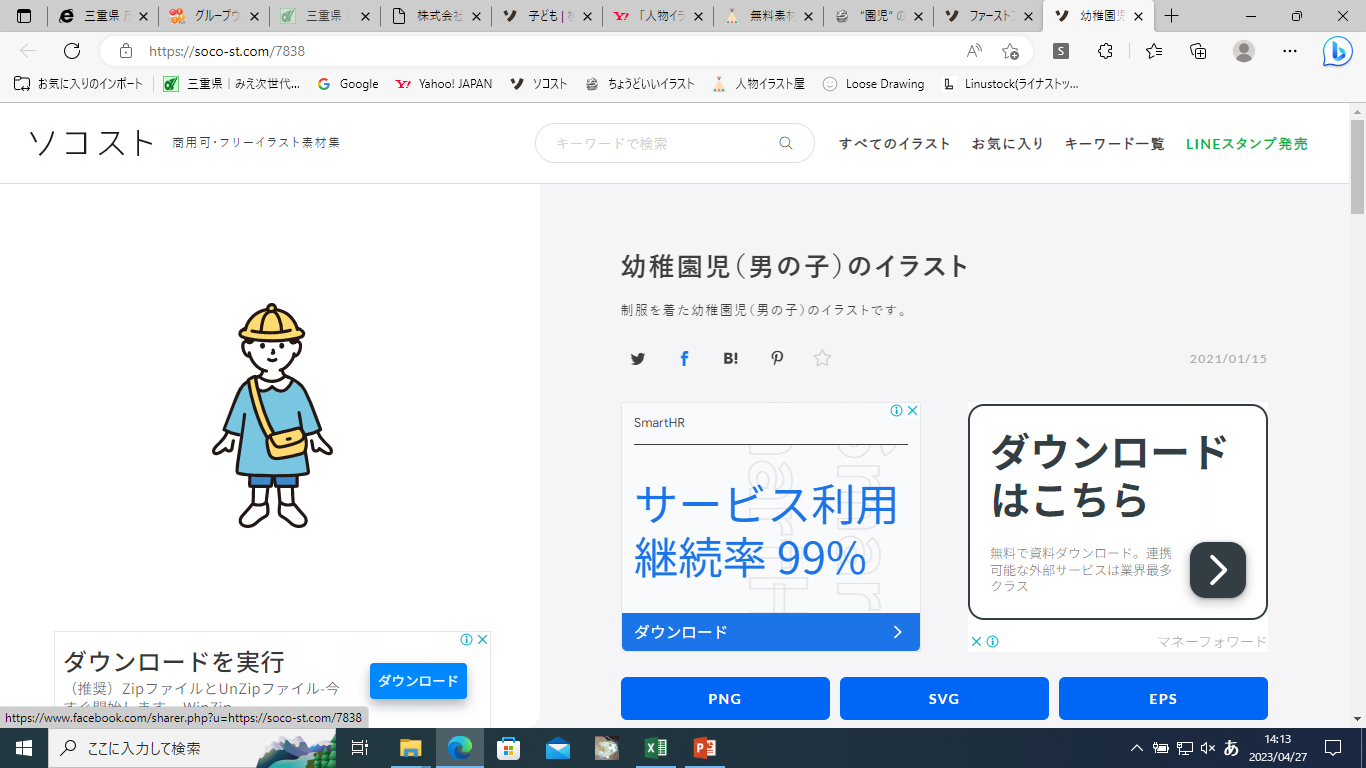 園へ出張講座
見学内容

・おかげ横丁の
店舗見学

・神恩太鼓の　
演奏見学

・太鼓演奏体験

・接客体験
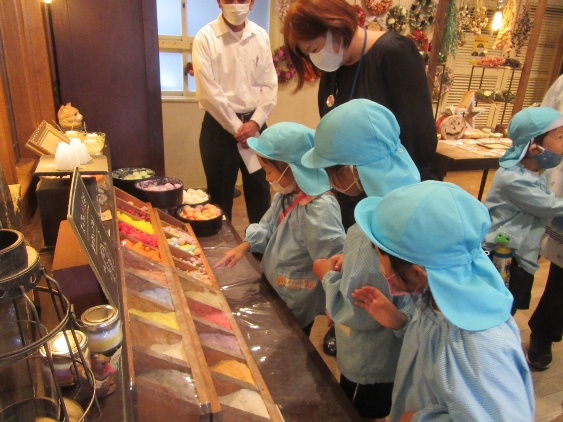 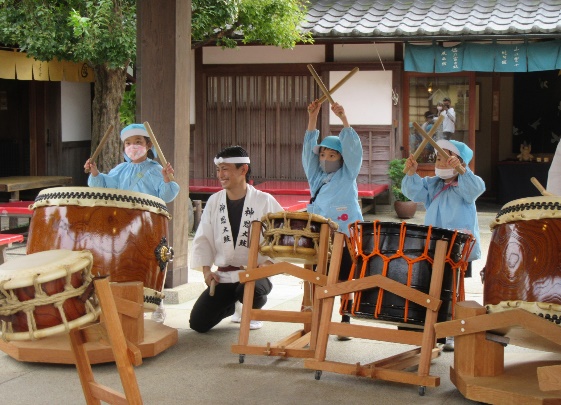 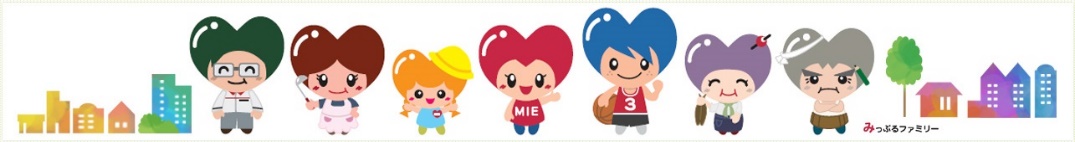 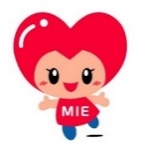 株式会社山下組　　　  ×　　　　志摩幼稚園
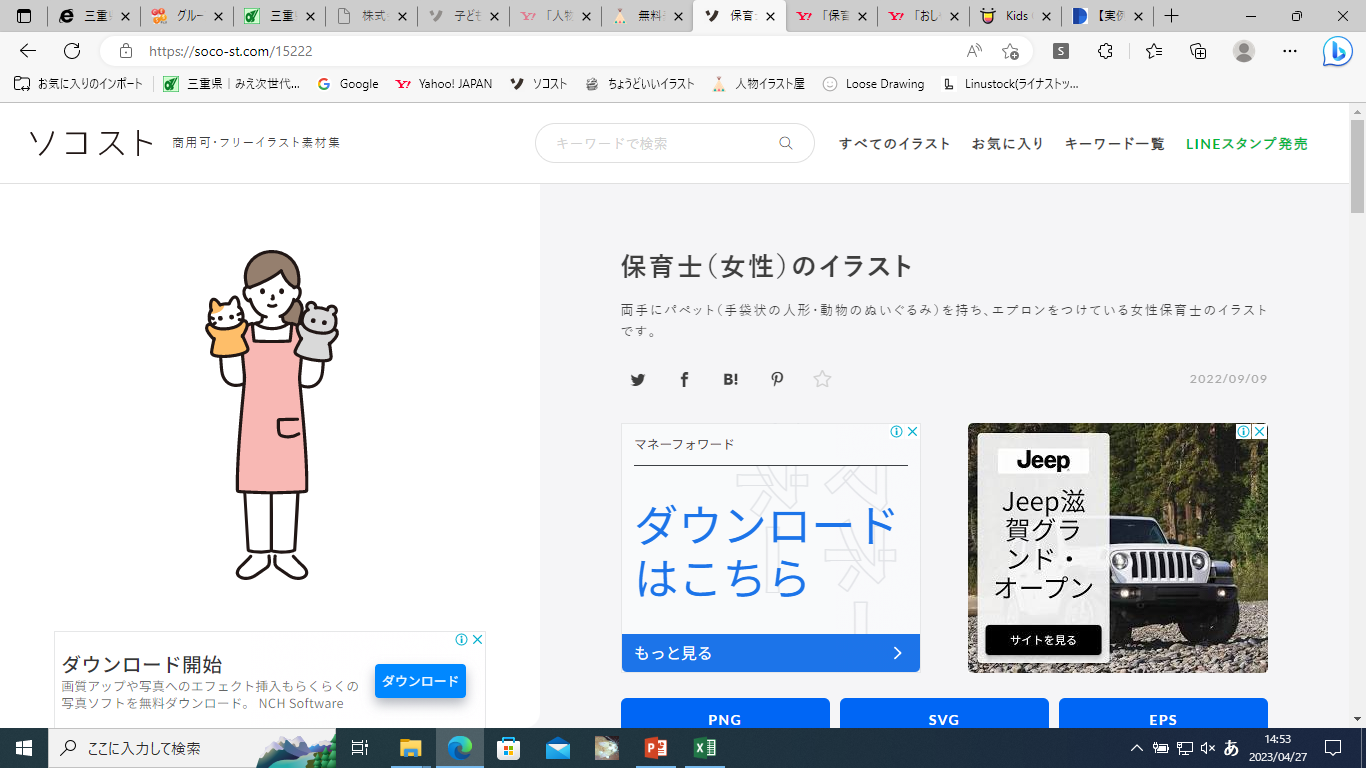 ＜会社の人の声＞
幼稚園を対象とした出前講座は初めてでした。

現場で実際に使用している重機を
見てもらうことができました。

今後も安全により子供達に楽しんで
貰えるような内容を企画したいと思います。
＜先生の声＞

子どもたちの大好きな重機を通して、
身近な人が働く姿や地域の良さ、
地域の人の温かさに触れることができた体験は、大変貴重で有難く思っています。子どもたちが、地域の良さに触れ、自分の住む町を誇らしく
思えるようになっていってほしいと思います。
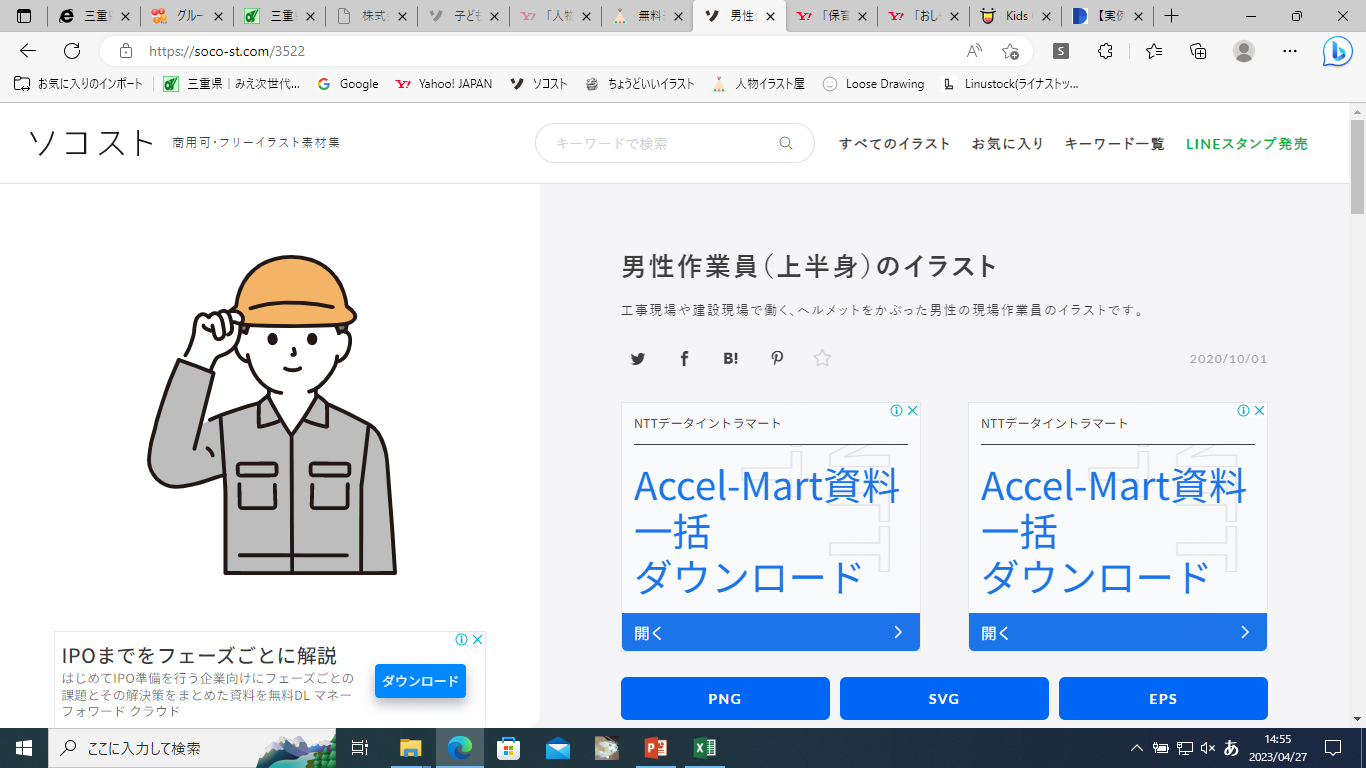 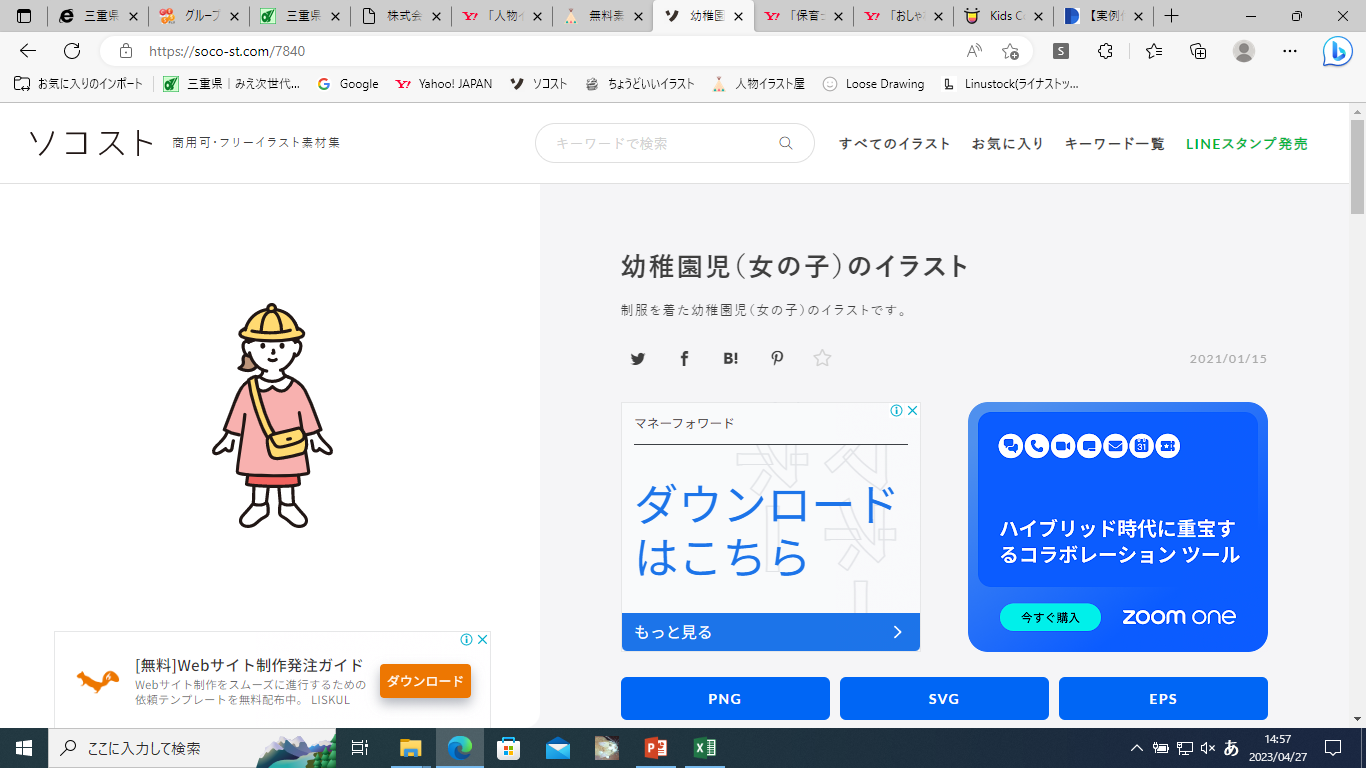 見学内容

・園庭や砂場で重機の　
　ラジコンを操作体験

・重機の実演を見学

・重機と写真撮影

・ドローンを使って
　記念撮影
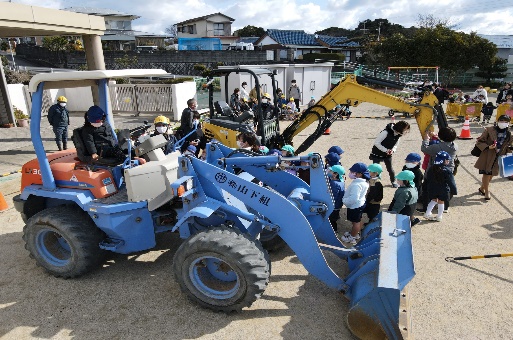 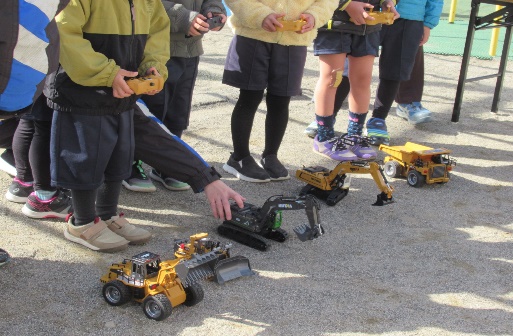 ＜お問い合わせ先＞

　〒514-8570　三重県津市広明町13
　三重県 子ども・福祉部 少子化対策課内　みえ次世代育成応援ネットワーク　
　TEL：059-224-2057　FAX：059-224-2270　
　e-mail：jisedai@pref.mie.lg.jp
[Speaker Notes: 編集用]
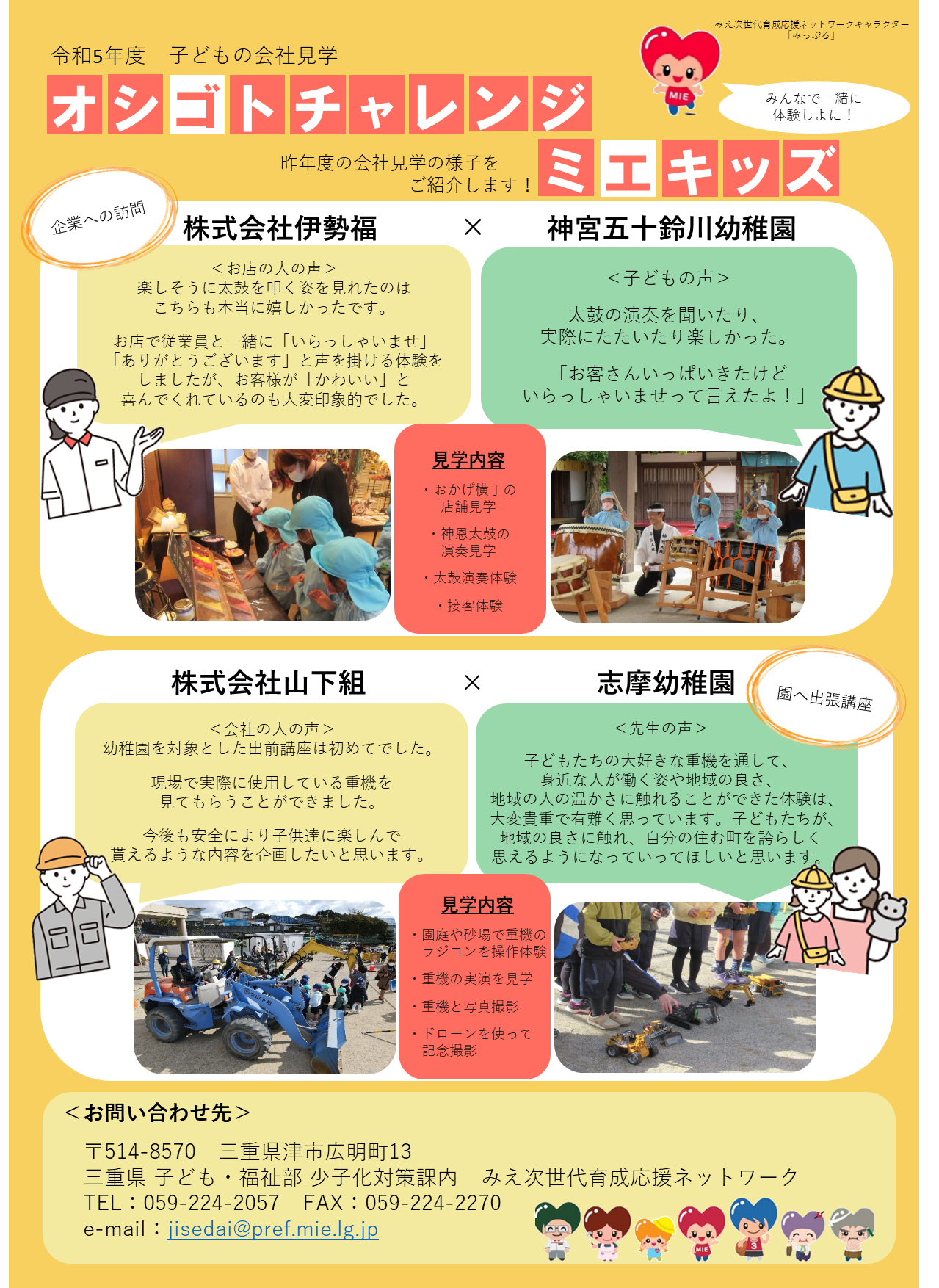 [Speaker Notes: 印刷用]
令和4年度
みえ次世代育成応援ネットワーク
みえ次世代育成応援ネットワークキャラクター
「みっぷる」
も
学
見
社
ど
の
会
子
株式会社伊勢福　　　×　　神宮五十鈴川幼稚園
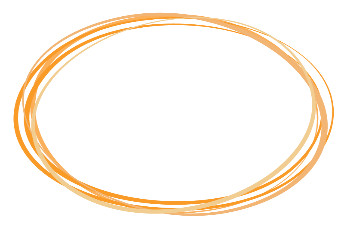 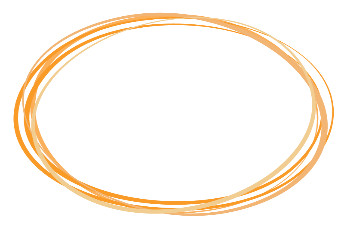 楽しそうに太鼓を叩く姿を見れたのは
こちらも本当に嬉しかったです。

お店で従業員と一緒に「いらっしゃいませ」
「ありがとうございます」と声を掛ける体験を
しましたが、お客様が「かわいい」と
喜んでくれているのも大変印象的でした。
太鼓の演奏を聞いたり、
実際にたたいたり楽しかった。

「お客さんいっぱいきたけど
いらっしゃいませって言えたよ！」
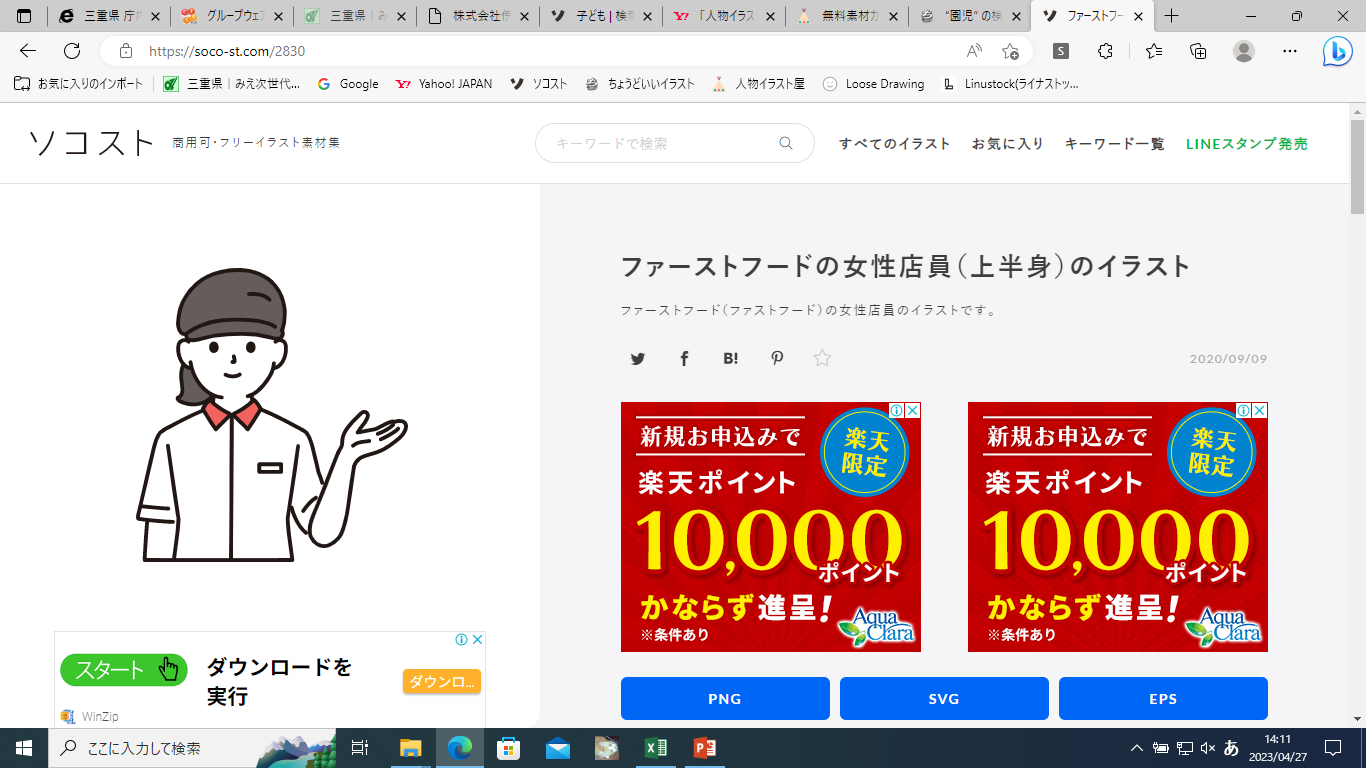 企業への訪問
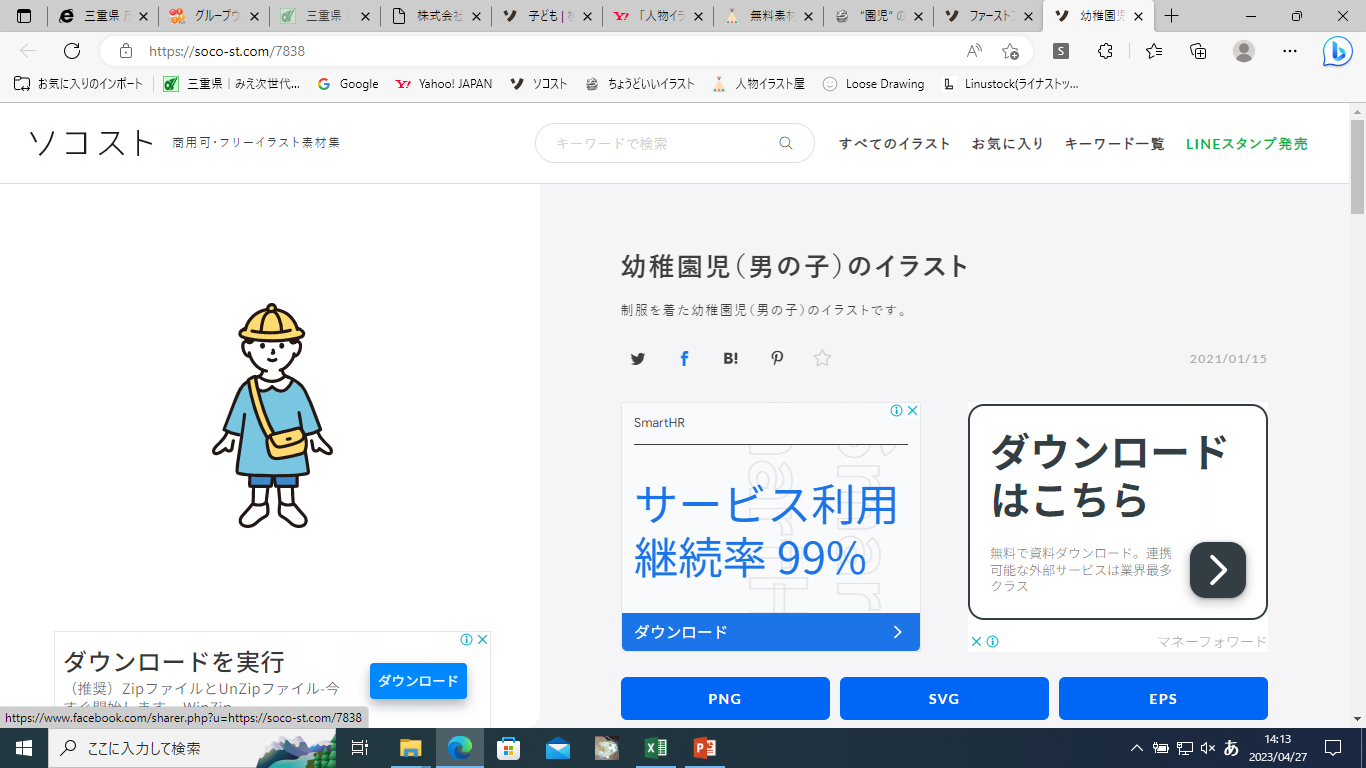 園へ出張講座
見学内容

・おかげ横丁の
店舗見学

・神恩太鼓の　
演奏見学

・太鼓演奏体験

・接客体験
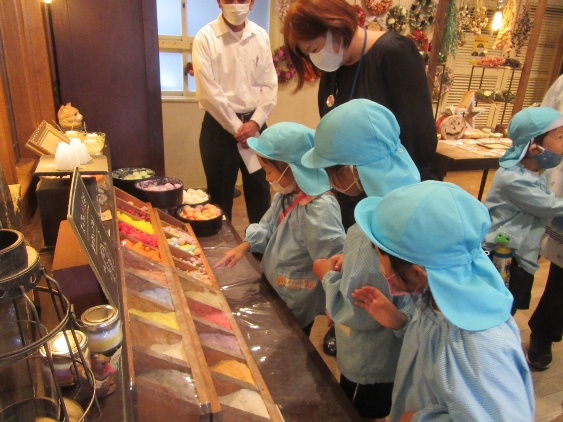 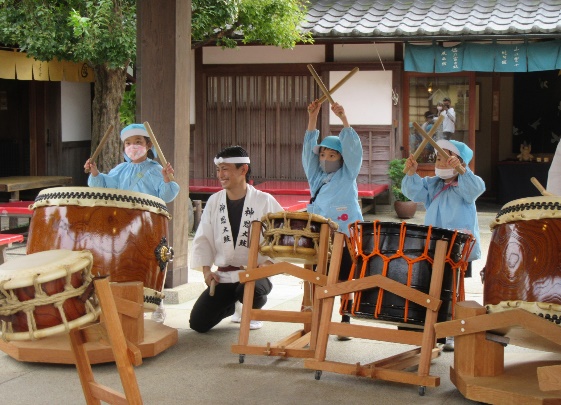 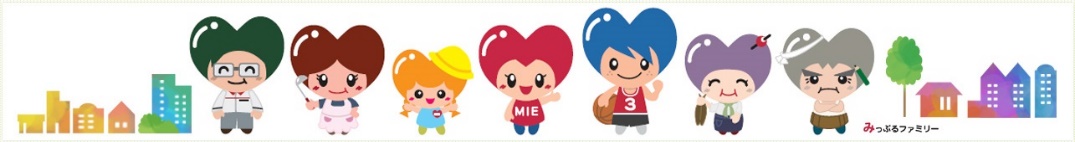 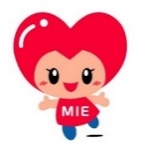 株式会社山下組　　　  ×　　　　志摩幼稚園
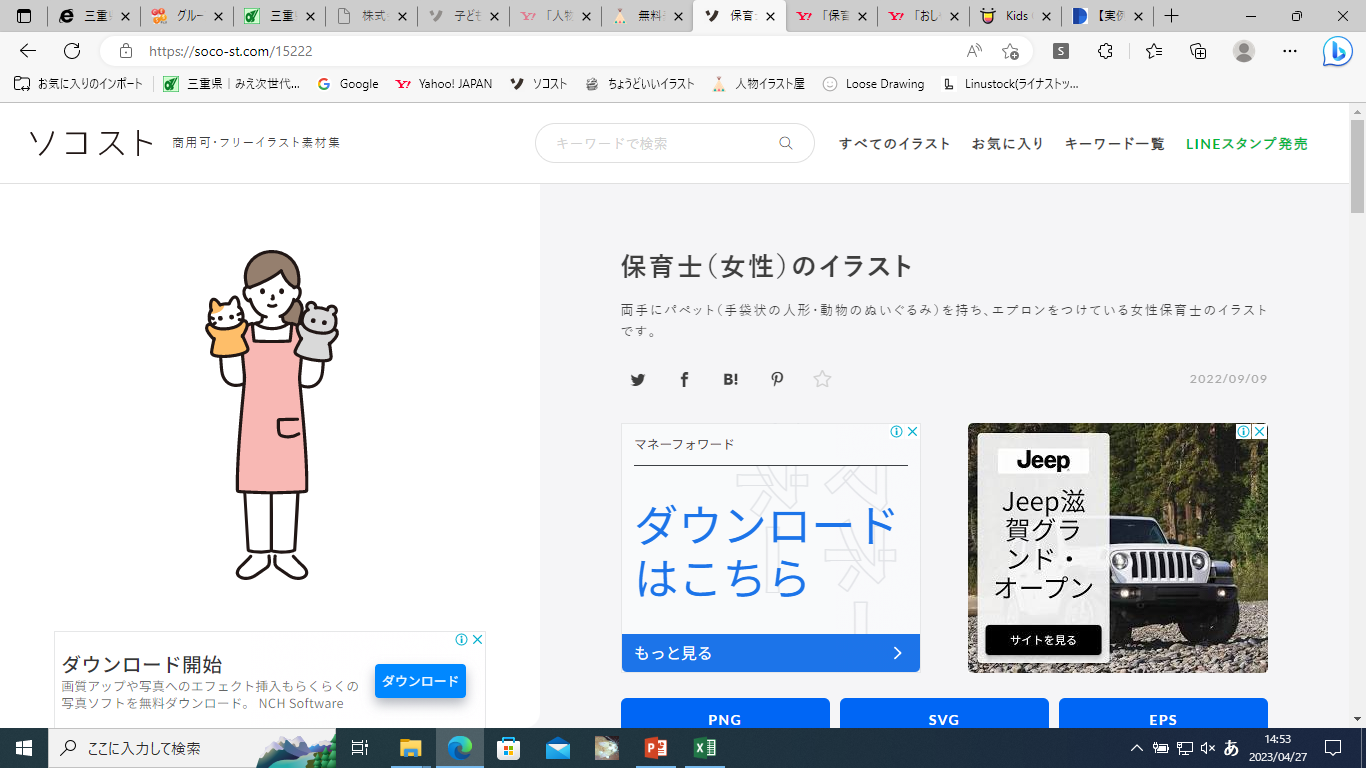 幼稚園を対象とした出前講座は初めてでした。

現場で実際に使用している重機を
見てもらうことができました。

今後も安全により子供達に楽しんで
貰えるような内容を企画したいと思います。
子どもたちの大好きな重機を通して、
身近な人が働く姿や地域の良さ、
地域の人の温かさに触れることができた体験は、大変貴重で有難く思っています。子どもたちが、地域の良さに触れ、自分の住む町を誇らしく
思えるようになっていってほしいと思います。
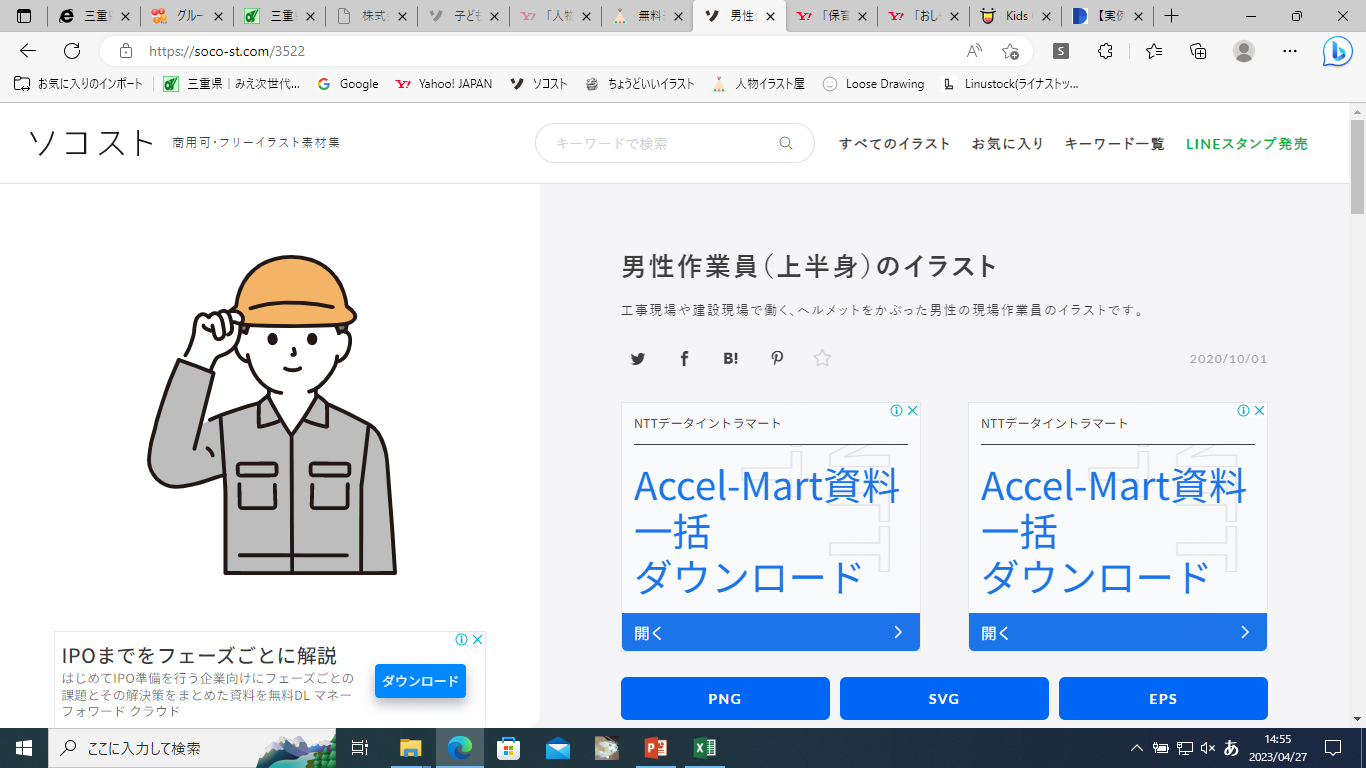 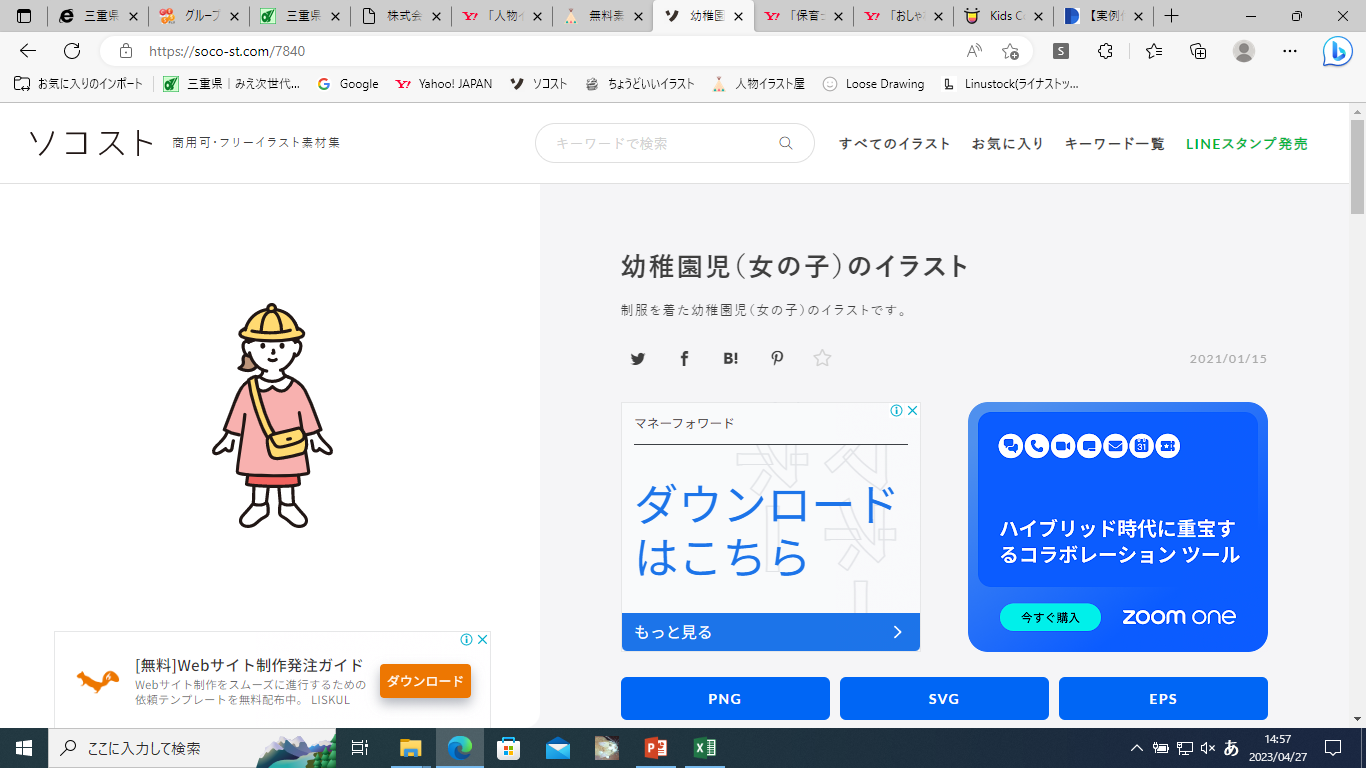 見学内容

・園庭や砂場で重機の　
　ラジコンを操作体験

・重機の実演を見学

・重機と写真撮影

・ドローンを使って
　記念撮影
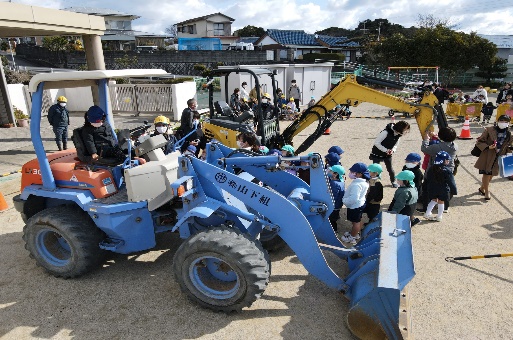 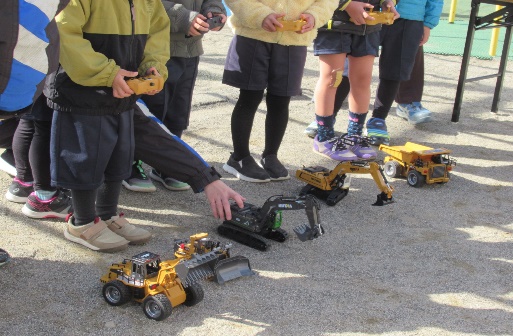 ＜お問い合わせ先＞

　〒514-8570　三重県津市広明町13
　三重県 子ども・福祉部 少子化対策課内　みえ次世代育成応援ネットワーク　
　TEL：059-224-2057　FAX：059-224-2270　
　e-mail：jisedai@pref.mie.lg.jp
[Speaker Notes: 旧データ]